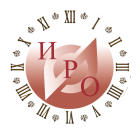 Дискуссионная площадка «Педсовет 76.РФ»
«Лучшие практики деятельности общественно-деловых и профессионально-педагогических объединений»
Участие педагогических сообществ в общественно-государственном управлении. Опыт деятельности общественных советов.
Шляхтина Н.В., 
руководитель 
Центра образовательного менеджмента 
ГАУ ДПО ЯО ИРО
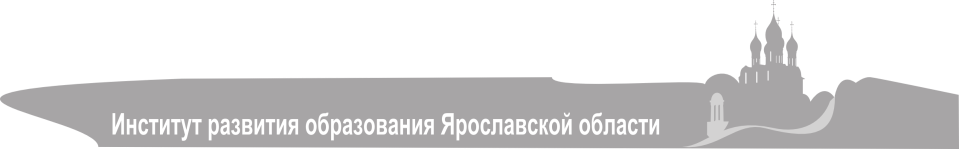 Время профессионального роста
Общественно-государственное  управление
согласованное взаимодействие между государством и обществом в решении различных вопросов образования, связанных с возможностью ответственно и результативно влиять на образовательную политику, принятие управленческих решений, участие в выполнении ресурсно-обеспечивающих функций, создании здоровой социальной среды для всех субъектов образования.
Время профессионального роста
Общественный совет
образование с участием представителей общественности, которое имеет внутреннюю формализованную структуру, за которым государственные органы закрепляют определенные полномочия и с которым консультируются по вопросам принятия и исполнения государственных решений.
Общественные советы в Ярославской области
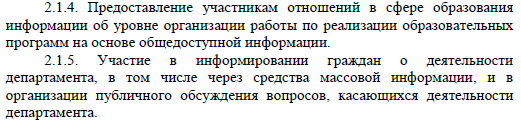 Порядок формирования Общественного совета
Выдвижение кандидатов
общественными объединениями и иными организациями, зарегистрированными и действующими на территории Ярославской области, целью деятельности которых является представление или защита общественных интересов в сфере деятельности органа исполнительной власти;
Общественной палатой Ярославской области;
органом исполнительной власти;
общественной палатой (советом) муниципального образования Ярославской области;
самовыдвиженцы
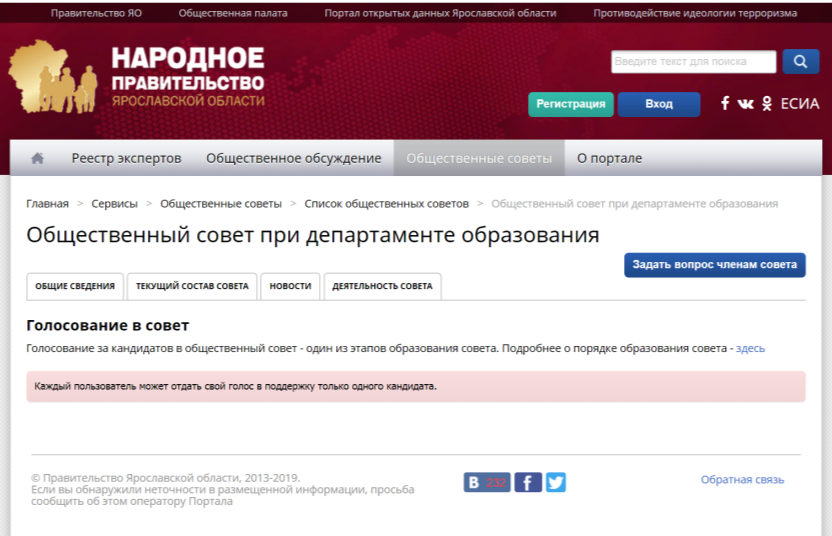 Участие представителей педагогической общественности в работе ОС
Полномочия Советов
Рассматривает проекты стратегических решений департамента и вносит предложения по вопросу целесообразности принятия указанных решений. 
Рассматривает общественные инициативы в сфере деятельности департамента и вносит в департамент предложения по их рассмотрению и реализации. 
Выявляет общественно значимые приоритеты в сфере деятельности департамента и вносит предложения в департамент по их проработке. 
Организует работу по привлечению граждан, общественных объединений и иных организаций к обсуждению вопросов в сфере деятельности департамента. 
Проводит обсуждение целесообразности инвестиционных проектов в сфере образования, реализуемых за счет бюджетных средств.
Организует работу по выявлению, обобщению и анализу общественного мнения и рейтингов о качестве образовательной деятельности организаций, осуществляющих образовательную деятельность и функционально подчиненных департаменту, в том числе сформированных общественными организациями и профессиональными сообществами. 
Запрашивает в установленном порядке у директора департамента и оператора информацию, необходимую для работы Общественного совета.
Деятельность и документация
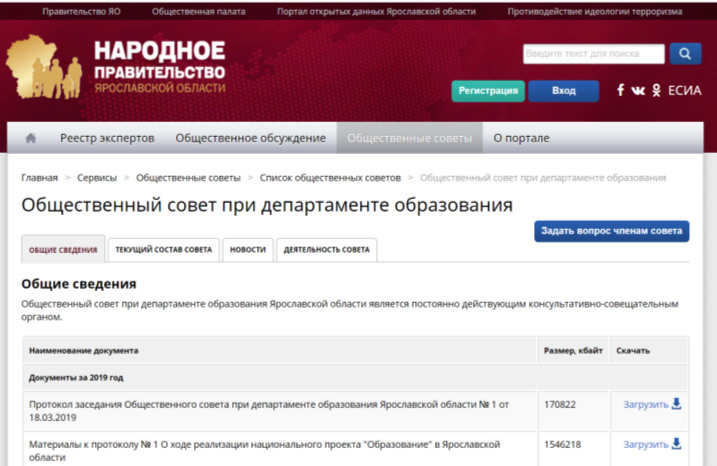 Заседания Совета
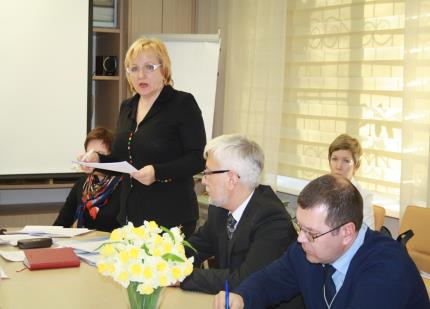 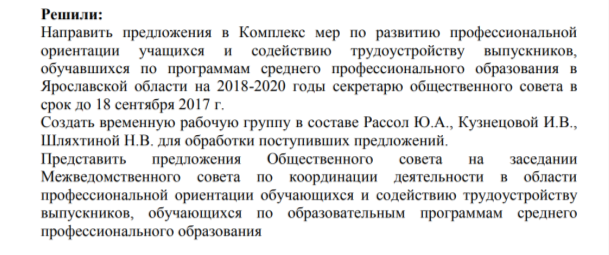 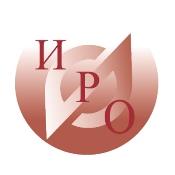 ГАУ ДПО ЯО «Институт развития образования»
Центр образовательного менеджмента
Адрес: 150014, г. Ярославль, ул. Богдановича, 16каб. 208 Тел.: (8-4852) 23-05-79E-mail:  mng@iro.yar.ru
Руководитель центра:Шляхтина  Наталья  Владимировна
 shlyahtina@iro.yar.ru